Heat-Mortality Demographic Sensitivities in Los Angeles County and the Determination of a Winter Response
Laurence S. Kalkstein, Ph.D.
Department of Public Health Sciences
Miller School of Medicine
University of Miami
Los Angeles is unique in heat health studies…
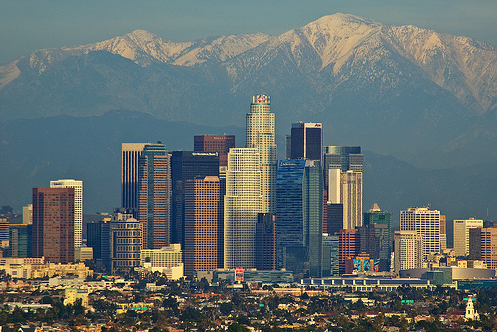 Wide variation in demographics
10 million residents in Los Angeles County
Amplified population growth  Anthropogenic heat sources
Unique Weather and Air Pollution Problems
[Speaker Notes: The city of Los Angeles (LA), with 3.858 million residents, currently experiences a high number of hot days each year with a highly variable summer climate. 
Heat, air pollution, location set up wrt meterology. Provide the means for effective intervention activities by stakeholders.
Most of the summer DT days are classic “Santa Ana” situations, with strong winds from the east associated with oppressive heat as the air descends and warms moving toward the coast.  Mean 1PM temperatures during the summer are in the upper 90s and can frequently exceed 100oF.]
What Do We Know About Demographic Sensitivities?
Lin et al: (2009): elderly and Hispanics disproportionately affected by high temperatures, particularly respiratory and cardiovascular.
O'Neill (2005) determined that across in four US cities, blacks were more vulnerable than whites due to less A/C access.
Harnly et al. (2011) – relative risk of heat mortality highest in Hispanics – 3x more susceptible than whites.
No Los Angeles-specific studies.
Goals of this Analysis
determine hot weather/mortality relationships for various demographic groups in Los Angeles County.
determine relative demographic sensitivities and develop estimates on how many people die from heat within each of these groups.
evaluate any unusual results.
Evaluated Demographic Designations
All cause total mortality
All cause elderly (65 and older) mortality
All cause male and female mortality
All cause non-Hispanic white mortality 
All cause Hispanic mortality, below and above 65
All cause Black mortality, below and above 65
Evaluation done for all four seasons
Methodology: Mortality Data Standardization
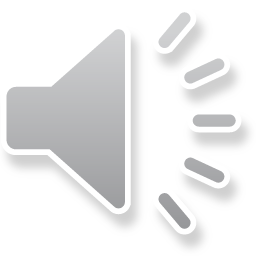 For each demographic group (total Hispanic above, for example), we removed the long-term trend, mostly related to population changes (considered “noise” in this study).
Also removed seasonal (sinusoidal) component; more people die in winter than in summer.
Daily mortality data expressed as variation around standardized baseline.
Methodology: Meteorological Data
We evaluate “weather situations”, rather than individual weather elements, using a unique procedure developed in our lab, the spatial synoptic classification (SSC).
Puts each day into a particular air mass type.
Two types particularly oppressive: DT and MT+.
Methodology: Weather Station Locations
The SSC requires hourly meteorological data for temperature, dewpoint, cloud cover, and other variables.
Only Los Angeles Airport (LAX), Burbank (BUR), and El Toro (NZJ) provide these data in the area.
Decided upon BUR and NZJ.  LAX is too influenced by adjacent ocean.
Results: Air Mass Frequency and Character at BUR
DT (brown) occurs more frequently than MT+ (green) in BUR and NZJ (left slide).
DT maximum frequency in early fall (Santa Ana) and winter, MT+ maximum frequency in late summer.
DT temperatures (brown solid) are slightly higher than MT+ (green solid) at 1PM (right slide). 
DT dewpoints (brown dashed) are much lower than MT+ (green dashed).
DT very hot and dry, MT+ hot and humid.
Results: Air Mass Temperatures for DT and MT+ in BUR
Represents DT (left) and MT+ (right) maximum temperatures for each month.
Solid line is mean maximum temperature for the month; dashed is 1 sd above the mean; dotted is 2 sd above the mean.
DT in winter can reach the mid to upper 80s to near 90 during winter months.
Results: Seasonal Mortality Deviations Using El Toro SSC (1)
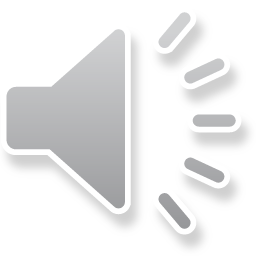 Numbers are mean daily percent changes around the standardized mortality baseline.  Blue numbers are statistically significant at p< .05.  Increasingly red indicates percentage increase above baseline; increasingly green indicates percentage increase below baseline.
Summer shows very high increases above the baseline for both air masses, virtually all are statistically significant.  For most groups, percent increases are 8% or greater.
Results: Seasonal Mortality Deviations Using El Toro SSC (2)
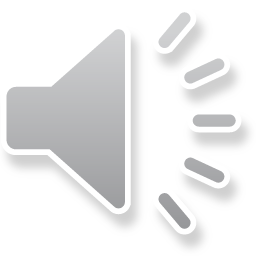 Most sensitive groups: Black (over 10% deviation above baseline for both air masses), Hispanic (over 13% deviation), black elderly (over 16% deviation).
Biggest surprise: Winter is second most important season for heat-related mortality!
Little heat-related mortality in fall; probably due to susceptibles dying in summer.
Why the Strong Winter Reaction to Heat?
In our studies, found nowhere else in the U.S.
Not demonstrated in any research by anyone.
Los Angeles can achieve the hottest temperatures in winter of any city in the U.S., including Phoenix or Miami.
Santa Ana and descending, warming air play a role; can exceed 90o on certain rare winter days.
Population unprepared for such unexpected heat in winter.
People respond negatively to the rare, unexpected event.
Some winter days show deviations exceeding 50% above the baseline, especially among the elderly.
DT air mass most responsible.
However, there may be some complicating factors that must be explored which may temper these results.
A Specific Case:  December, 1999
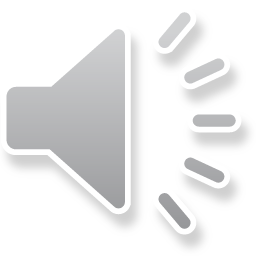 In December, 1999 there were 14 consecutive days of DT air (12/15-12/28).
During the middle of that period, total and elderly mortality were well above the baseline, with elderly mortality 50% or higher for most of those days.
Complicating evidence discussed later.
Consecutive Day Analyses
Consecutive days of offensive air masses in summer lead to rapid increases in heat-induced mortality.
By the 5th consecutive day, mortality averages over 20 percent above the baseline for total and elderly.
Consecutive Day Analysis: White vs. Black Population
Summer consecutive day response is very large, especially for the black population.
Although weaker, winter consecutive day response still shows over 10% increase in excess mortality during offensive air masses after 4 days.
NOTE: sample size is small for summer 5 consecutive days.
Summary of Historical Demographic Breakdown Results (1)
Two “offensive” air masses are present in the Los Angeles area, which are associated with elevated mortality.  The hot and humid MT+ air mass peaks in summer, while the very hot and dry DT air mass peaks in fall.
We compared Los Angeles County mortality data with air mass data from Burbank and El Toro; the results were consistently stronger with El Toro.
For total all-cause mortality, the average daily increase over baseline mortality is 8 percent for both air masses.  This amounts to about an extra 14 deaths per day in the County, and averages to about 70 heat-related deaths in a typical summer.   This number varies considerably from year to year.
In summer, Black, Hispanic, and black elderly demographic groups demonstrate the greatest sensitivities for both air masses, with average increases in mortality between 11 and 18 percent.
Summary of Historical Demographic Breakdown Results (2)
One major surprise is the number of excess deaths that occur in winter during offensive air masses.  This winter heat-mortality phenomenon had not been previously determined, and a possible explanation relates to the potential winter heat in the Los Angeles Basin, especially during a DT air mass incursion.  The elderly seem particularly impacted by winter heat.
The winter heat phenomena need to be evaluated in more detail.
Consecutive day runs of the offensive air masses are particularly dangerous in terms of increasing heat-related mortality. 
Clearly intervention efforts have to be concentrated in areas with sensitive populations, and heat-health warning systems need to be adapted to the possibility of killer winter heat.
Recommendations
People do not recognize heat as a major killer; decision-makers need to emphasize the danger.
Present intervention needs to be better targeted toward most susceptible groups.
Summer excessive heat warnings should be based somewhat on the forecast of negative health outcomes like we found in this study.
Winter heat must be recognized as a potential danger; we are working further on that now for LA County Public Health.
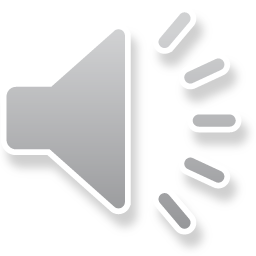 Winter Heat Analysis: Goals
Determine if increases in mortality noted during winter heat events (defined as three consecutive days of DT or MT+ air masses) are due to meteorology or some other causes.
Determine the feasibility of issuing warnings during health-compromising winter heat events.
Trends in Winter Mortality
Strong intra-seasonal variation for all demographic groups, particularly black and Hispanic.
Peak during holiday season, decrease during mid-January to early February, peak from early February to end of the month.
What These Trends Mean to Results
Original study did not consider these intra-seasonal trends, which can approach 10% between highest and lowest points.
Peak during holidays probably cultural; more people die during holiday season…accidents, depression, etc.
Nadir during late Jan/early Feb probably due to “harvesting”.
Cause of late winter peak undetermined; might be most influenced by meteorology, including heat.
An Example: DT Event in December, 1999
Year         Month        Day      Consec.     Total       White      Black     Elderly    Hispan
Mortality greatly above baseline for entire period for all groups.
Due to meteorology?  All offensive air mass days!  Probably not!
Although well above average, temperatures were only in 70s.
Occurred during peak winter trend period!
Any other factors?????
Second Example:  DT Event in December, 1997
Year         Month     Day  Consec.   Total    White    Black    Elderly  Hisp.
Once again, mortality greatly above baseline, exceeding 50 % in some cases.
Due to meteorology?  All DT days, but probably not!  Seasonal effect, plus another important factor that must be considered in winter…….
The Role of Infectious Disease in Impacting Mortality During Winter
Much higher respiratory disease occurrence in winter, but greatly varies from year to year.  Look at 1997 and 1999!
When Is Heat Responsible for Mortality Rise in Winter in LA County?
The natural seasonality of winter mortality and the prevalence of infectious respiratory disease must be accounted for before identifying excessive heat events leading to increased mortality.
With this in mind, there are some identifiable mortality-inducing heat events in winter, particularly in the latter half of the season.
February 21-27, 1989: Heat-Induced Mortality
Year           Month     Day   Consec.   Total        White     Black    Elderly   Hisp.
Low prevalence of respiratory illness.
Mortality averages generally 15-25% over baseline (average daily mortality in Los Angeles County is about 160).
Seven consecutive offensive air mass days (6 DT, 1 MT+)
Afternoon temperatures in mid 80s with moderate heat load on buildings because of clear sky.
Solar angle relatively high in late February.
Two Additional Examples
Year            Month        Day      Air Mass  Consec.  Total     White   Black       Elderly   Hisp     Max. T
Two DT air mass heat events, both with maximum temperatures downtown exceeding 90 degrees.
Low proportion of respiratory deaths at these times, averaging 10 percent.
1995 event shows increasing mortality as it gets hotter; 2004 event shows highest anomalies when temperatures are highest.
Other Mortality-Inducing Heat Events
December 1-8, 1989: temperatures mid to upper 80s, mortality averages 15% above baseline with one 40% value.
March 5-9, 1993: temperatures in upper 80s, all DT days. 
January 15-19, 1994: very warm, complicated by an earthquake! 
February 8-12, 2008: well above baseline mortality, moderate flu season with limited deaths. 
March 10-12, 2008: mortality averages 20% above baseline, all DT days.
Others…….at least five more identified.
El Toro vs. Burbank Meteorological Data?
Original thought was that the results based upon El Toro meteorology were more useful than Burbank.
We have amended this opinion.  El Toro is the better station to use for summer, when heat waves are frequent and less complicated, but not for winter.
The two winter “heat waves” detected in El Toro were Dec., 1993 and Dec., 1997, both high influenza years.
Longer record in Burbank (1989-2010) vs. El Toro (1989-97) makes former more useful in identifying rare winter heat events.
Discussion
Between 1989-2010, about a 10-12 winter heat events identified leading to significantly elevated mortality.
Most occurred in the second half of the winter season.
This averages to about one event for every other year.
These easily identified because of low proportion of respiratory deaths.
Determining Winter Criteria
We will define heat waves by presence of DT, DT+, and/or MT+ air mass.
DT+ and MT+ exhibit morning and afternoon temperatures that both exceed 1 standard deviation above the mean DT and MT.
It is possible to have “add on” heat deaths even during high respiratory disease periods and during holiday season.
All high mortality events we identified in our analysis possess at least one DT+ or MT+ day.
Initial Criteria Thoughts for Winter Heat Warning
Heat wave defined as three consecutive days or more of DT or MT+ air mass.
At least one of the days must be DT+ for a warning to be considered.
Warning only called on DT+ days. Analysis shows that those are the only days in winter when mortality increases are noted.
Yet to Do
Get NWS input on our criteria for calling warning.
Develop workable heat/health warning system for winter that can forecast event up to five days in advance.
Make certain chief stakeholders understand the potential dangers of winter heat; work with WCM to contact stakeholders.
Conversation between us, LACoPH, and NWS on the way forward.